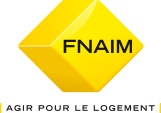 GUIDE D’UTILISATIONDU Site E-COMMERCE ESIADHERENTS FNAIM
Sommaire
Qui peut s’inscrire ? 			P 3
Comment s’inscrire ?
	Je recherche ma formation	P 6
	Je m’identifie 			P 10			
	J’inscris mes participants		P 15
	Je paie ma formation		P 19
Espace client 				P 22
Contact support				P 28
Qui peut s’inscrire 
aux formations de l’ESI ?
Tous les professionnels de l’immobilier peuvent s’inscrire aux formations de l’ESI, cependant ce guide d’utilisation s’adresse spécifiquement aux adhérents FNAIM.

Il est à rappeler que seuls les représentants légaux adhérents FNAIM et les agents commerciaux habilités par les adhérents FNAIM peuvent commander des formations sur le site de l’ESI. Un salarié n’a pas les droits d’accès pour valider une commande.
3
Guide utilisateur site e-commerce ESI
Comment s’inscrire ?
Une inscription simple et rapide en 4 étapes
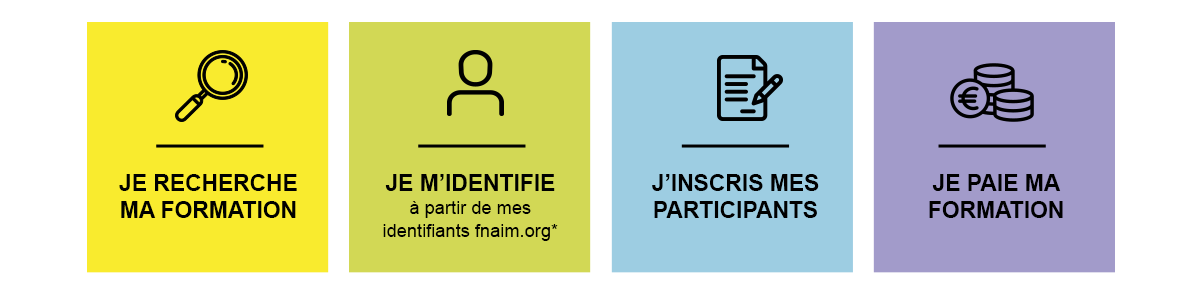 4
Guide utilisateur site e-commerce ESI
Connectez-vous sur
ET CLIQUEZ sur je suis un professionnel
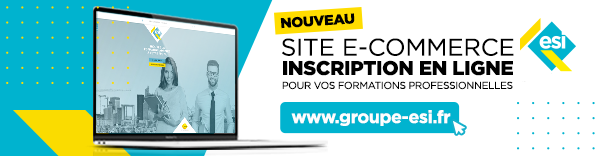 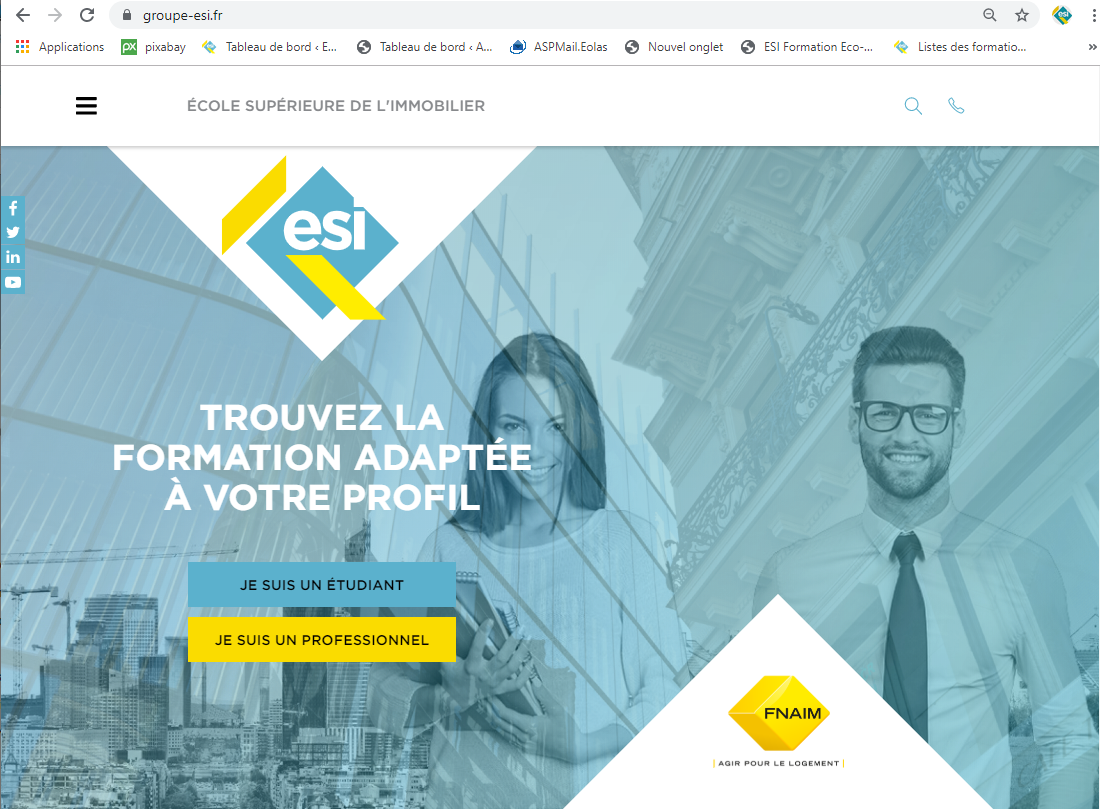 5
Guide utilisateur site e-commerce ESI
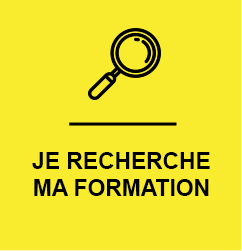 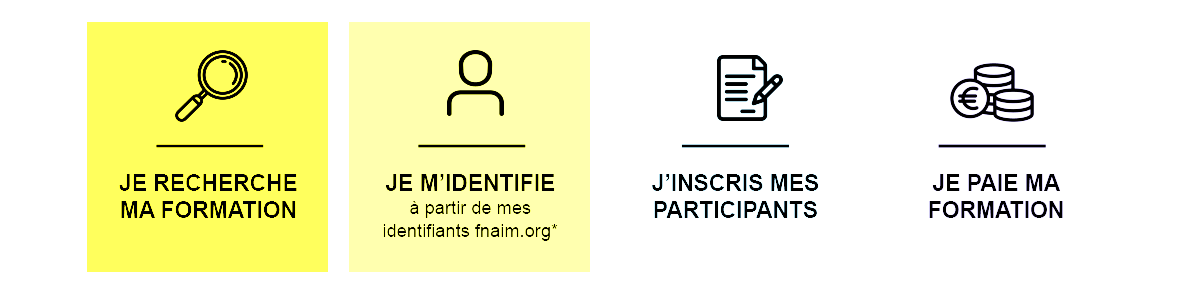 Deux manières de recherche ma formation :

Je connais ma formation (1)
  j’utilise la loupe, j’indique la formation (exemple : discrimination)

Je ne connais pas ma formation (2)
 Je clique sur « recherche avancée » pour choisir ma formation à partir de la date de mon choix, du type de formation et du secteur d’activité ou géographique.
1
2
6
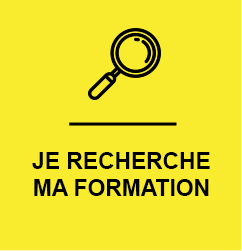 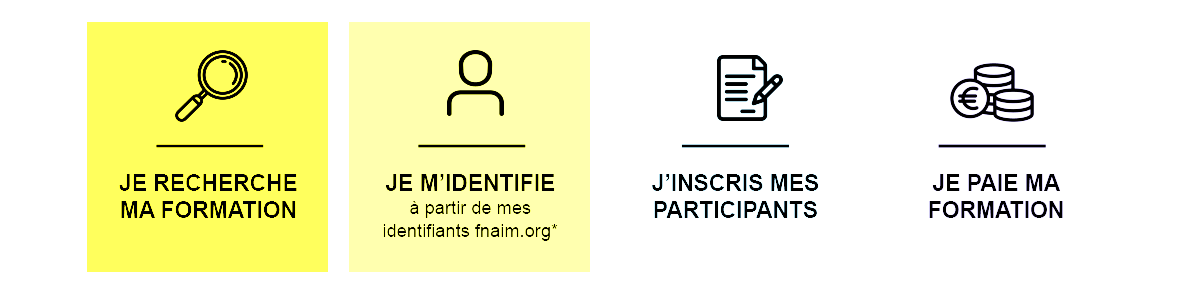 Au clic de « recherche avancée », j’atteris sur la page « toutes les formations » :
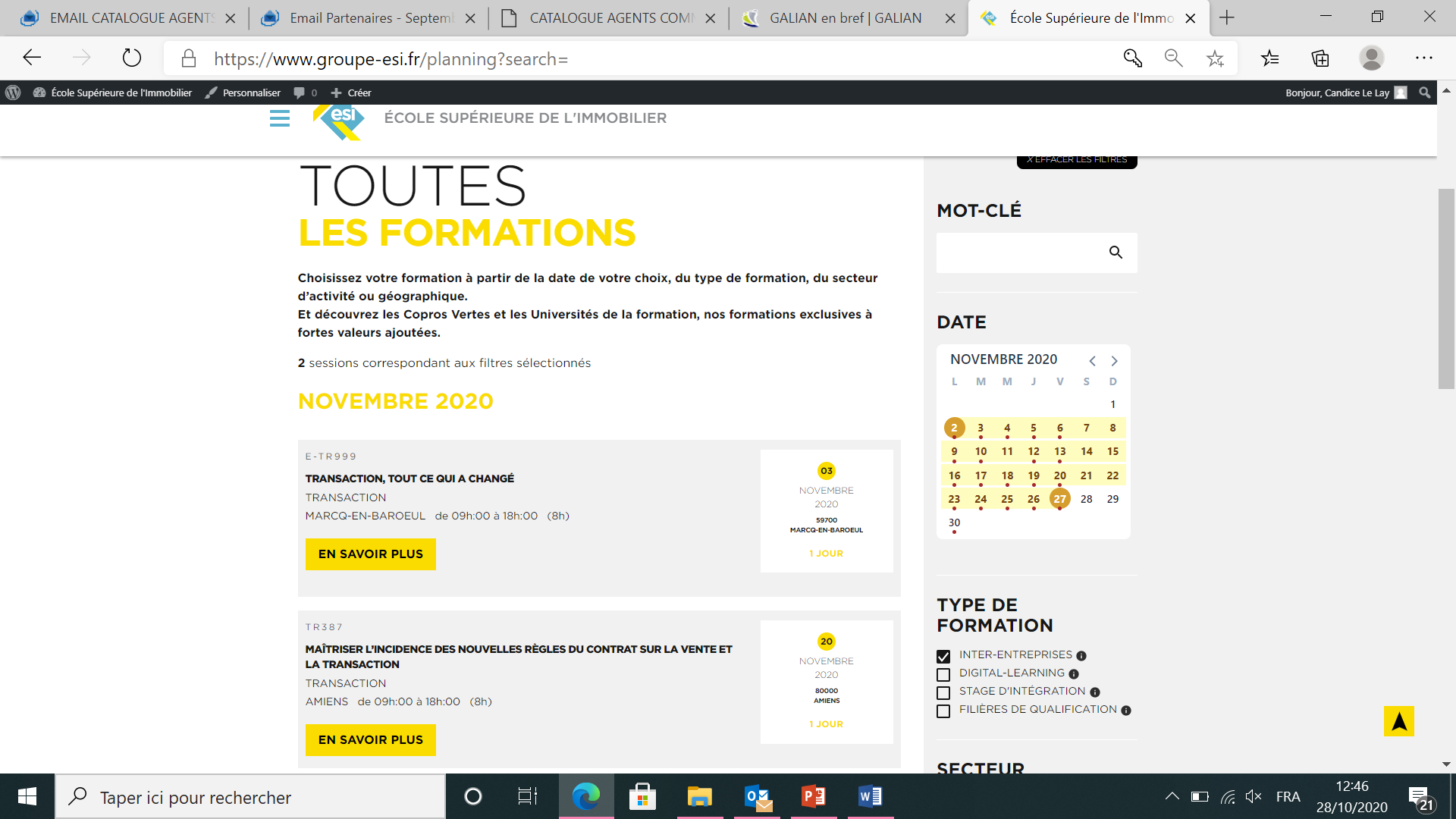 Ex: je recherche une formation « du 2 au 27 novembre 2020 », « inter-entreprises»  en « transaction » sur la région « Hauts-de-France »

Je sélectionne
dans date : 2 au 27 novembre (1)
dans type de formation: inter-entreprises(2)
dans formation par secteur d’activité : transaction (3)
dans région : Hauts-de-France (4) Il est possible de choisir un centre
1
2
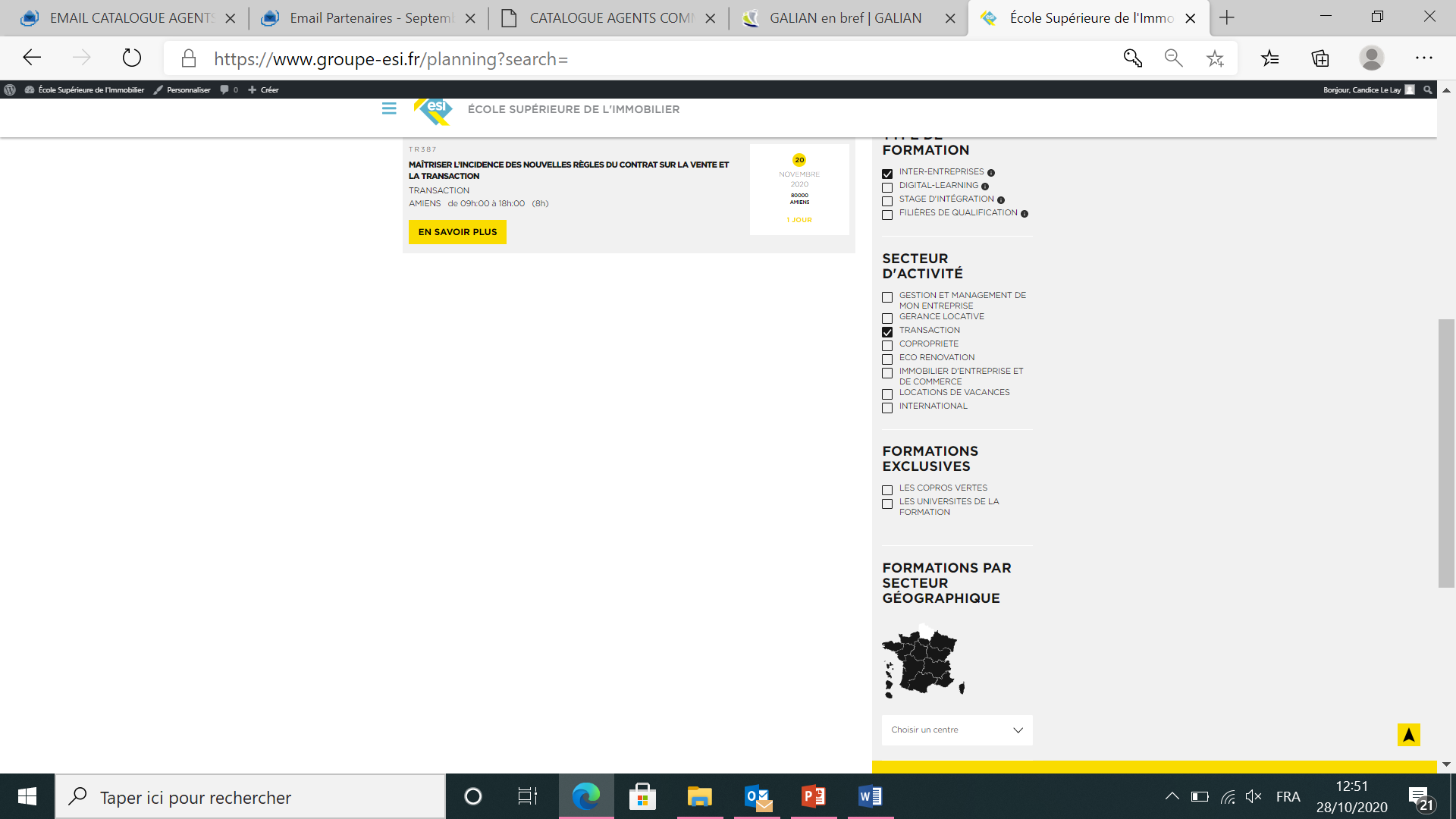 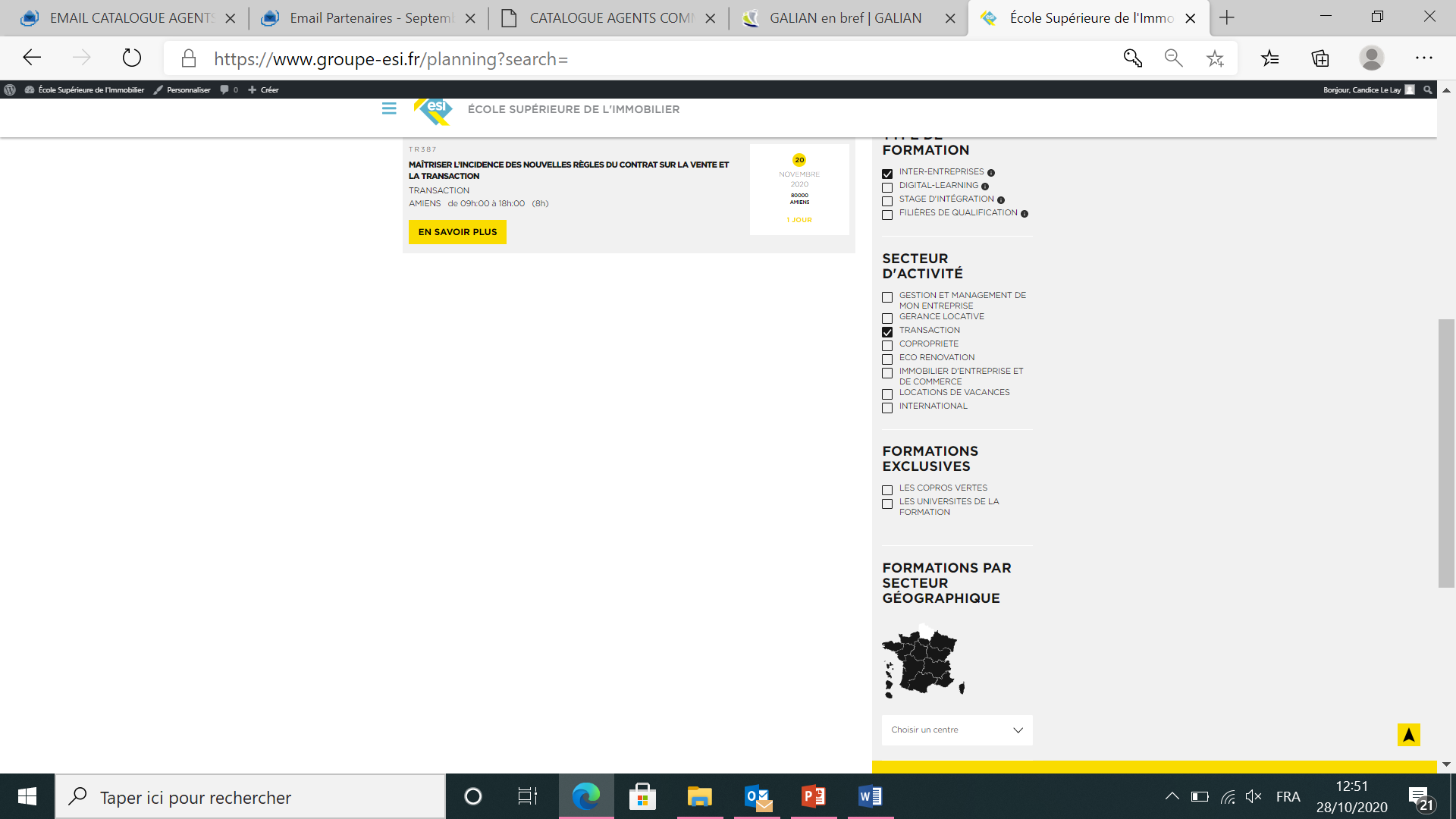 3
4
7
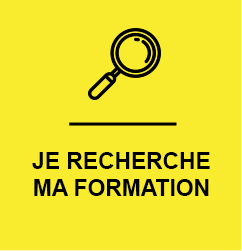 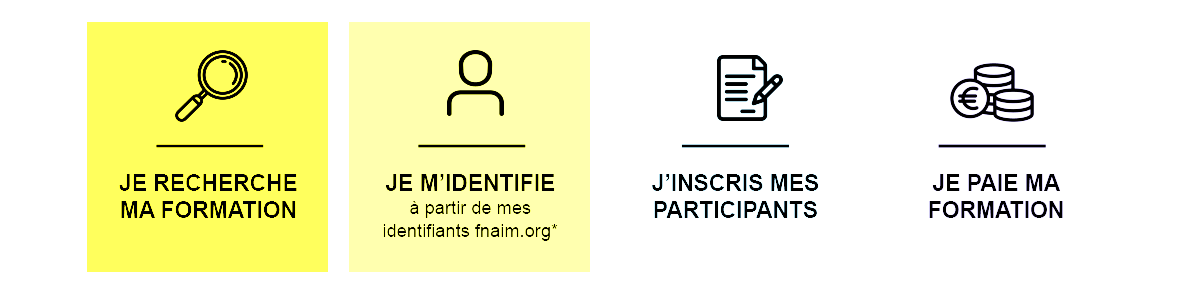 Les sessions correspondant aux filtres sélectionnés apparaissent :
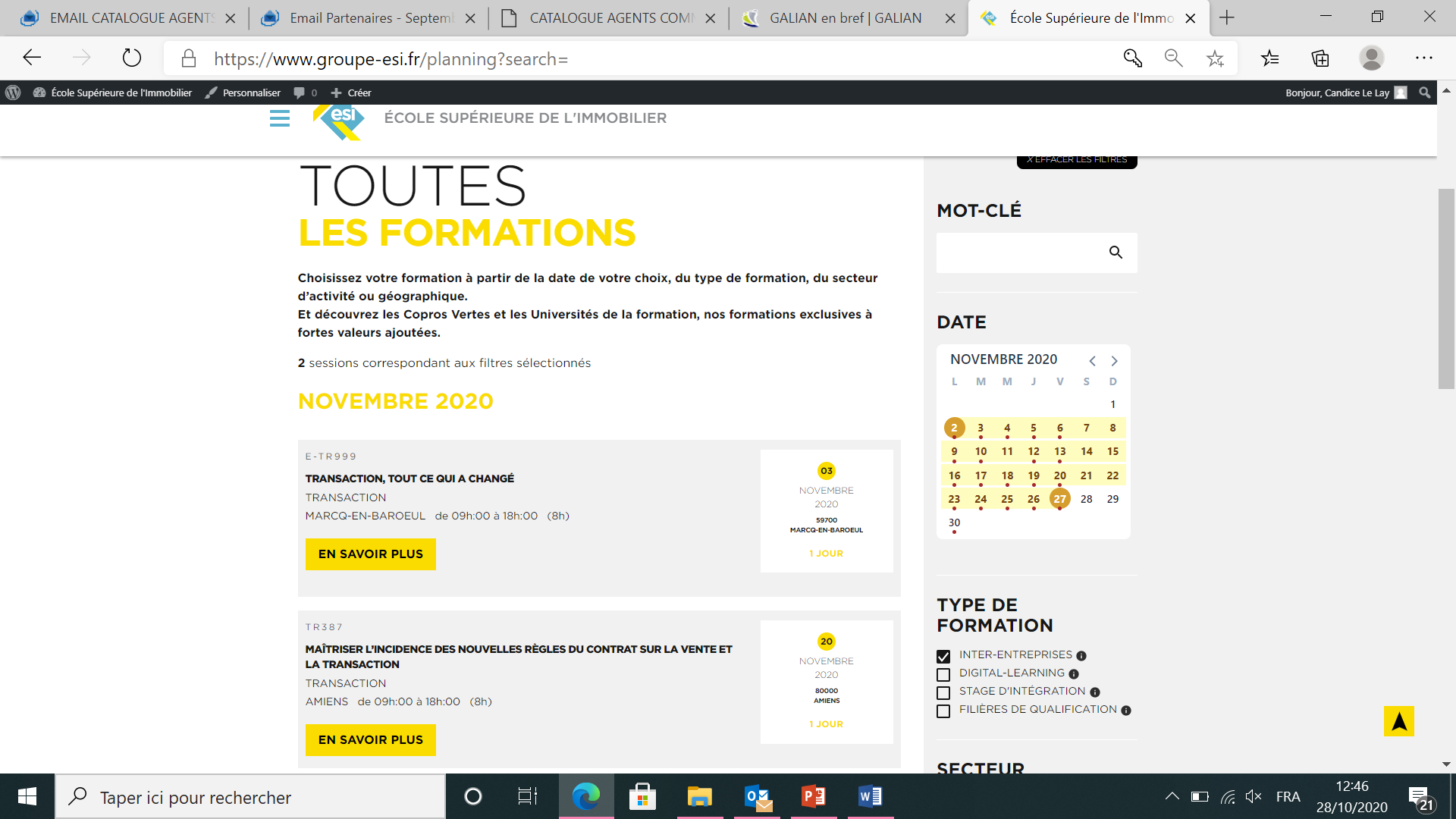 La formation « Transaction, tout ce qui a changé » m’intéresse (1)
Je clique sur « En savoir plus » (2)
1
2
8
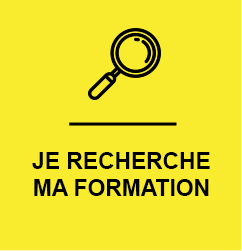 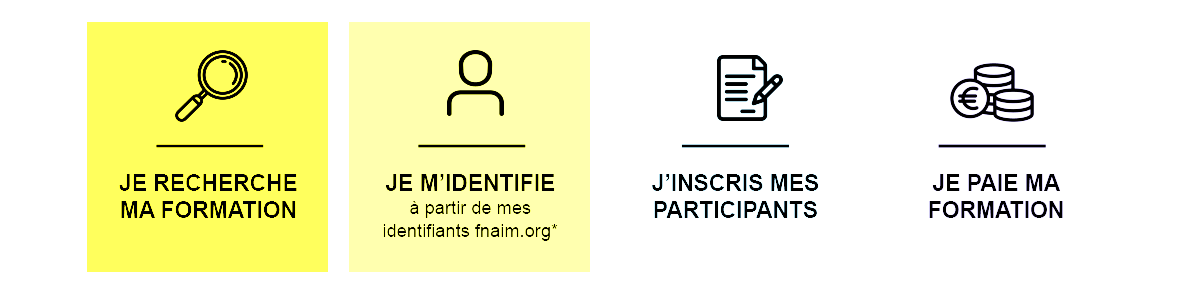 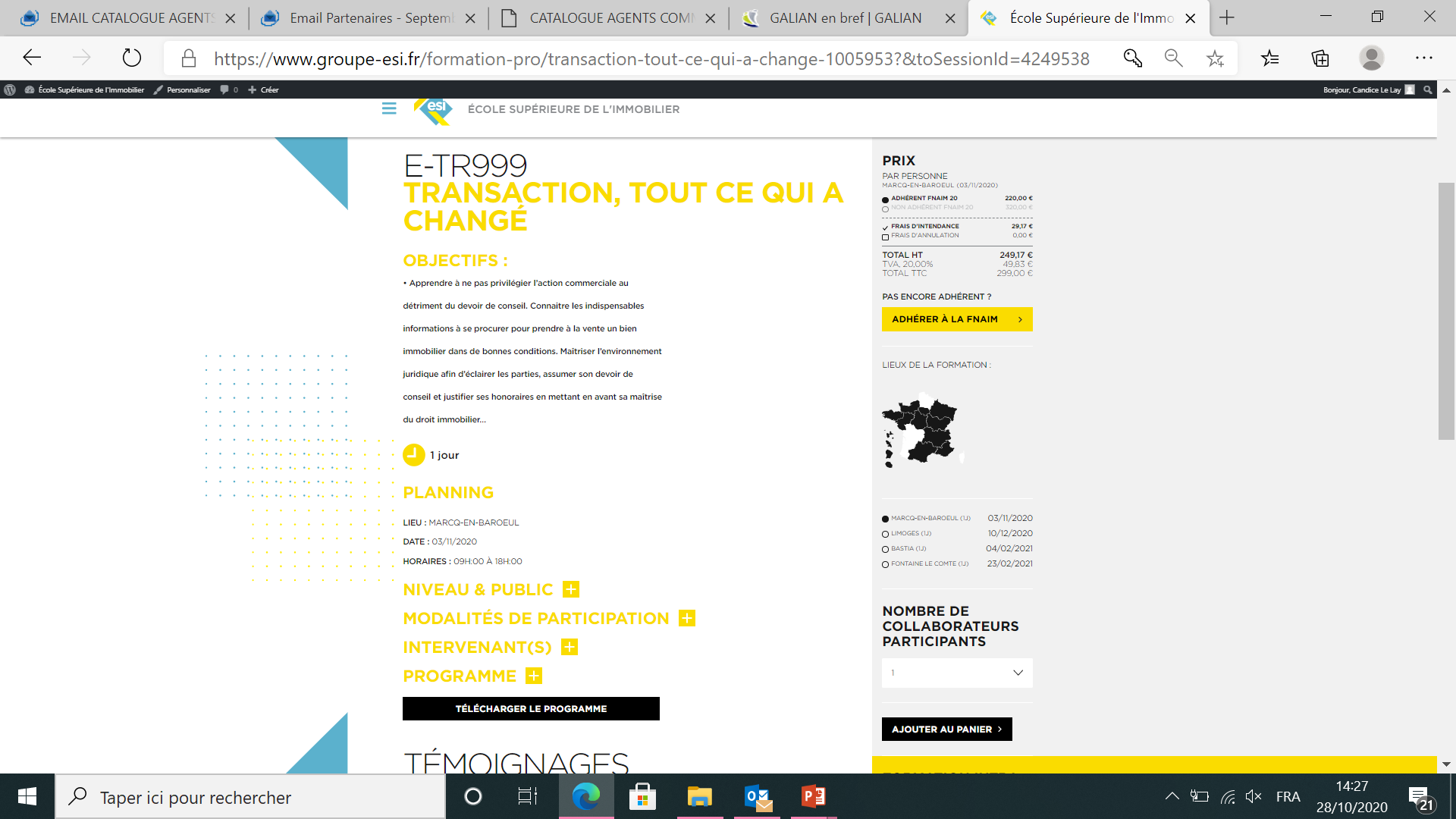 1
2
Sur cette page, 
vous retrouvez :

1/  la formation sélectionnée
2/ le tarif adhérent en HT
3/ les possibilités de lieux de formation



Pour poursuivre 
la commande
Cliquez sur S’INSCRIRE
3
9
Guide utilisateur site e-commerce ESI
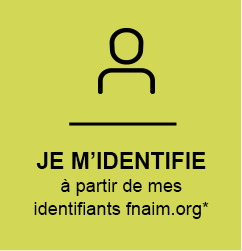 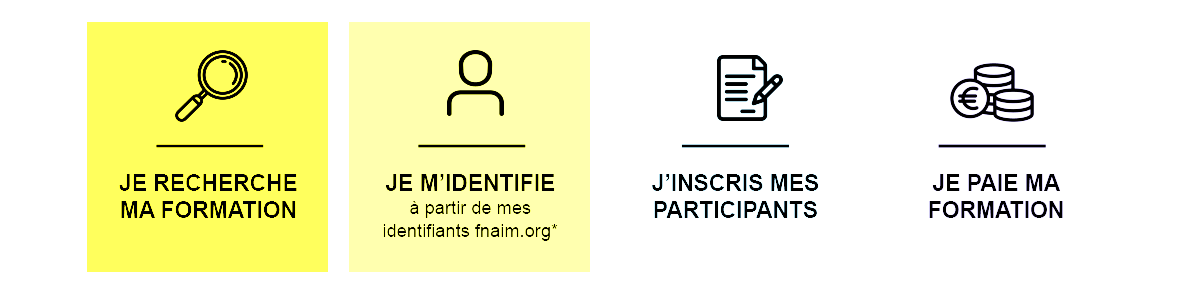 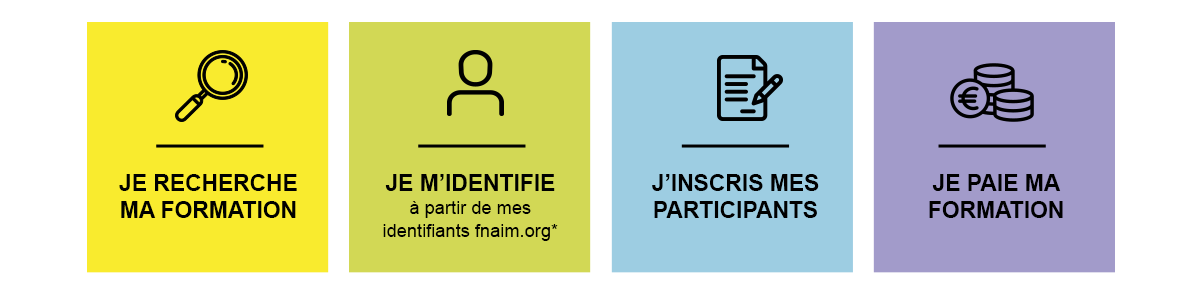 Identifiez-vous à partir de vos identifiants Fnaim.org
  Pour rappel il s’agit de l’adresse mail que vous avez communiquée dans votre dossier d’adhésion.
Si vous avez perdu vos identifiants, contactez le support informatique par mail : 
support@fnaim.fr ou au  3240 choix 2 (0,06€/min)
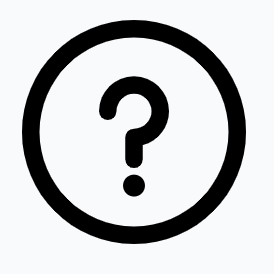 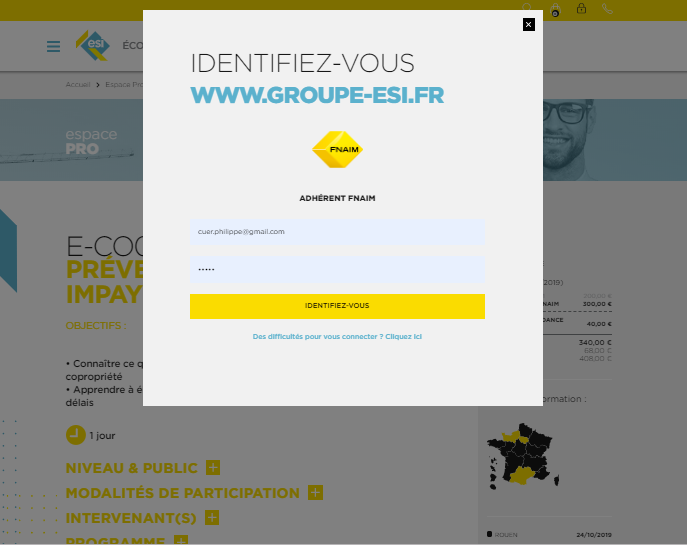 Nom d’utilisateur Fnaim.org
Renseignez
vos identifiants
Fnaim.org
Mot de passe Fnaim.org
10
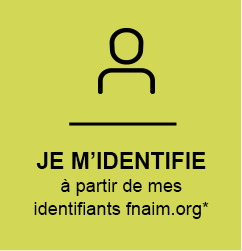 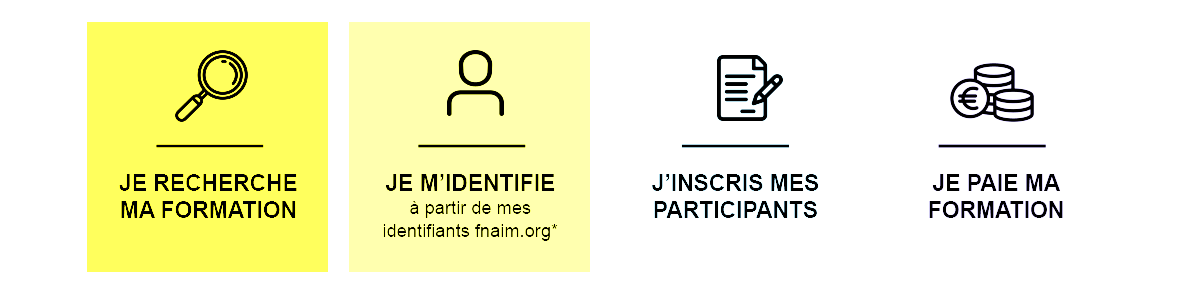 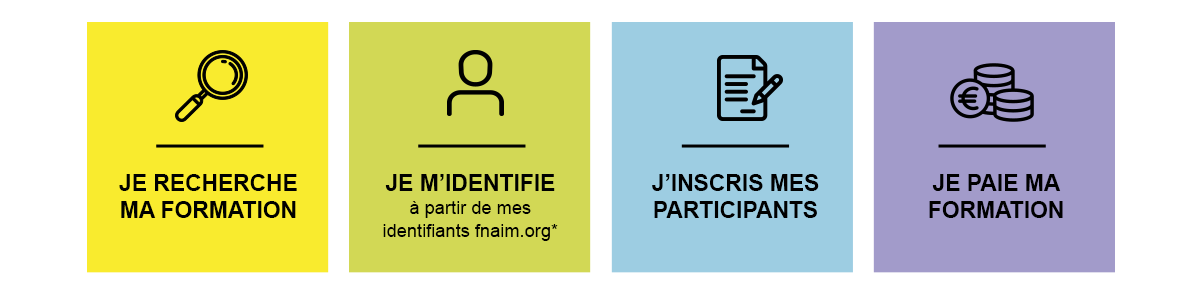 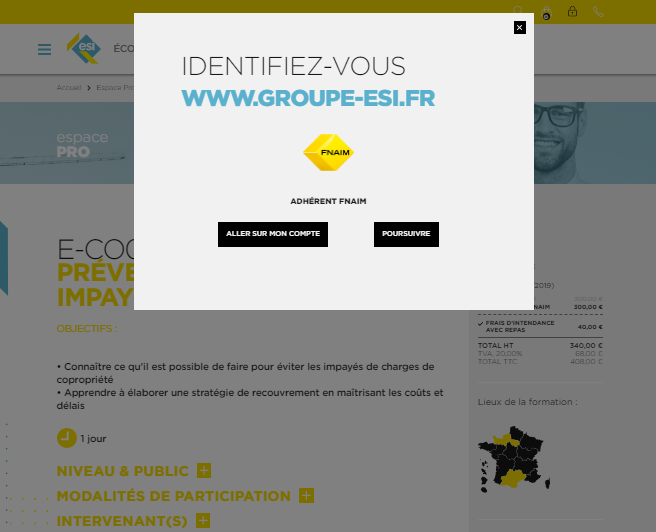 Une pop up apparait pour confirmer l’identification
Pour continuer la commande
Cliquez sur

1/ POURSUIVRE



Si vous cliquez sur ALLER SUR MON COMPTE (2)
Vous accédez à 
votre compte client
2
1
11
Guide utilisateur site e-commerce ESI
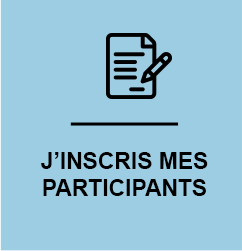 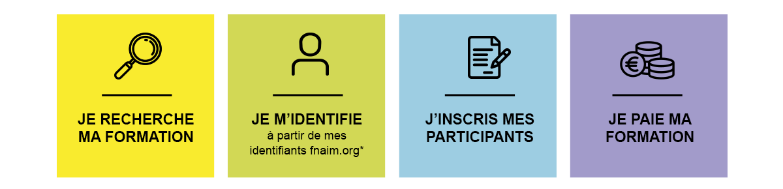 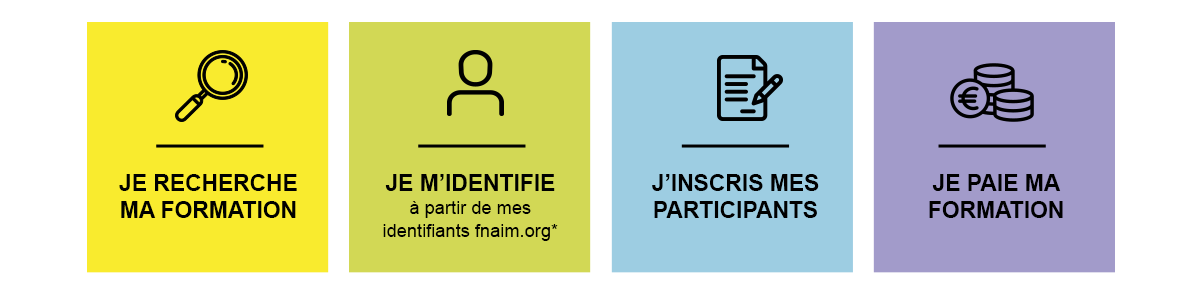 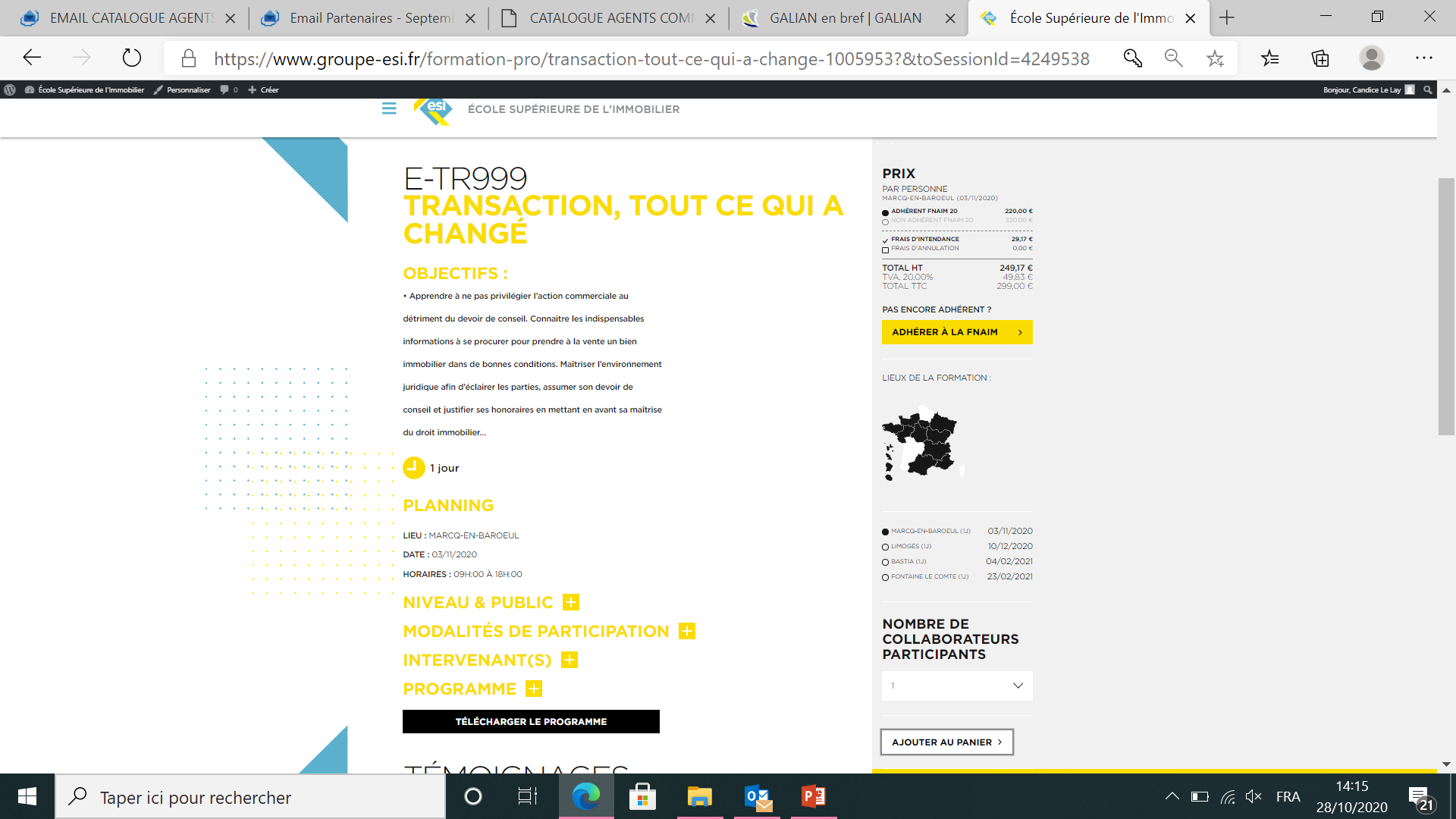 Pour inscrire le 
nombre de participants :



1/ Sélectionnez dans
le menu déroulant 
le nombre de collaborateurs 
participants


2/Cliquez sur 
AJOUTER AU PANIER
1
2
12
Guide utilisateur site e-commerce ESI
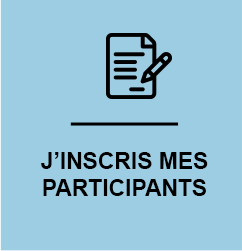 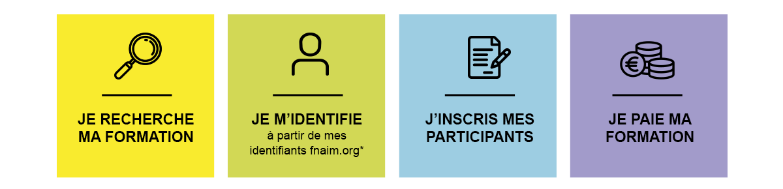 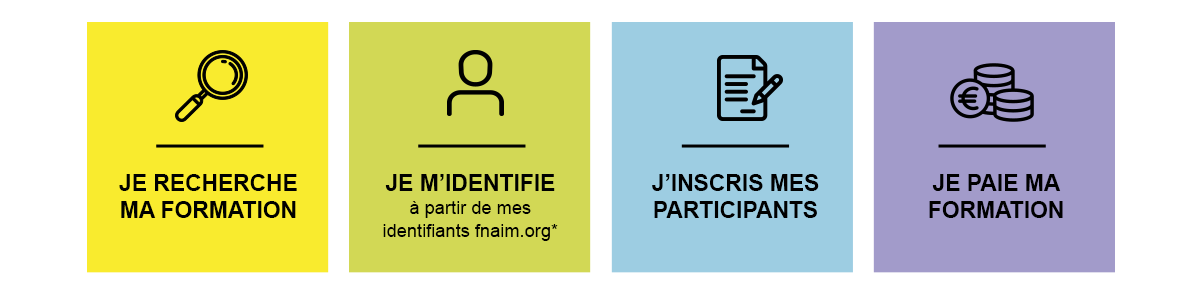 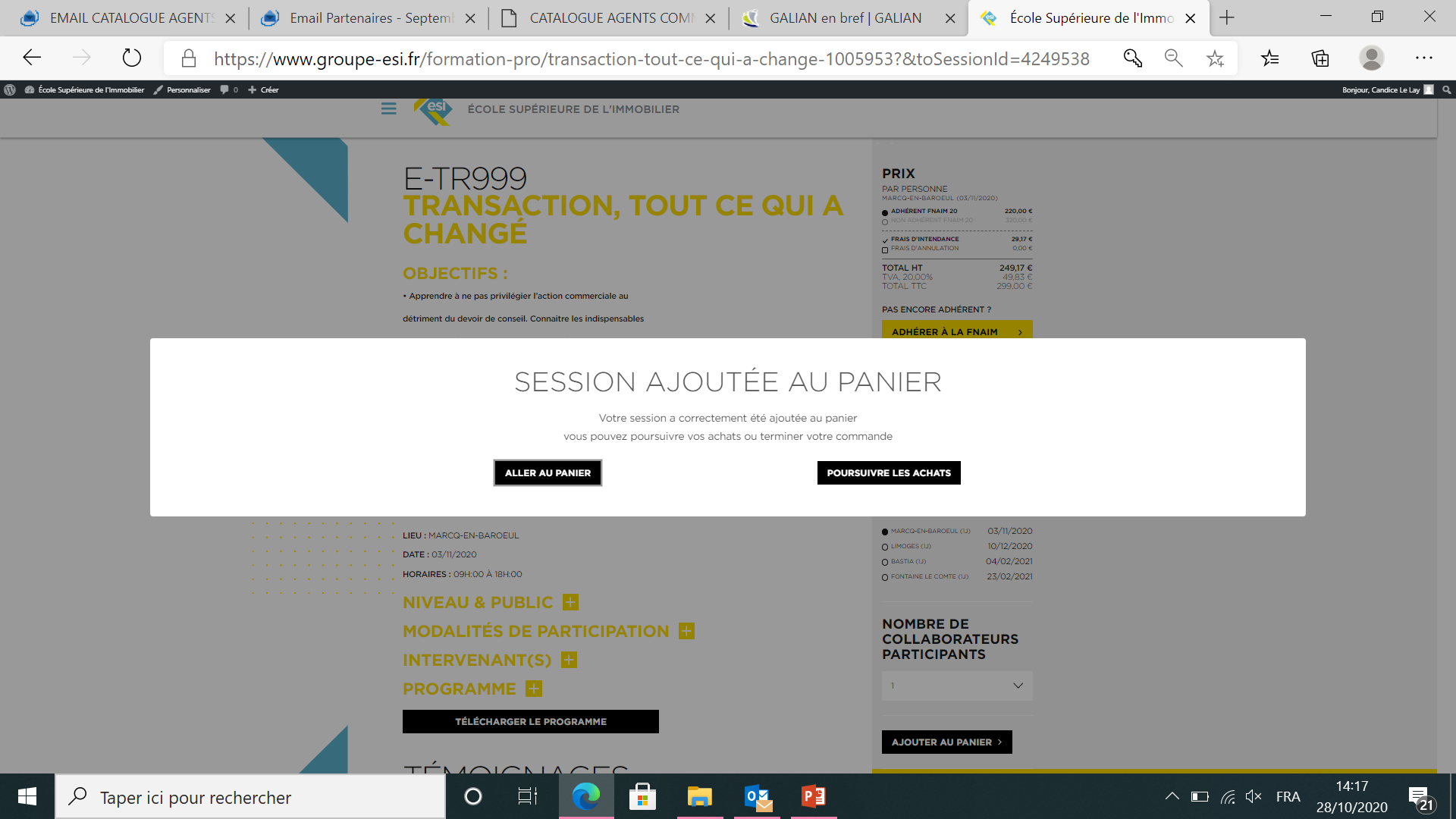 Pour continuer la commande,
Cliquez sur

1/ ALLER AU PANIER
1
13
Guide utilisateur site e-commerce ESI
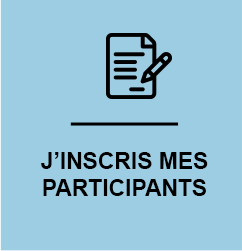 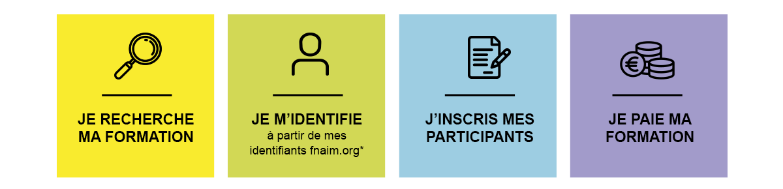 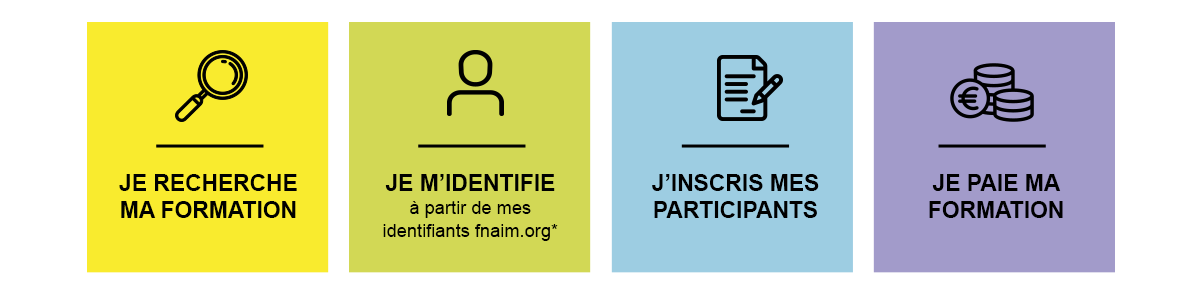 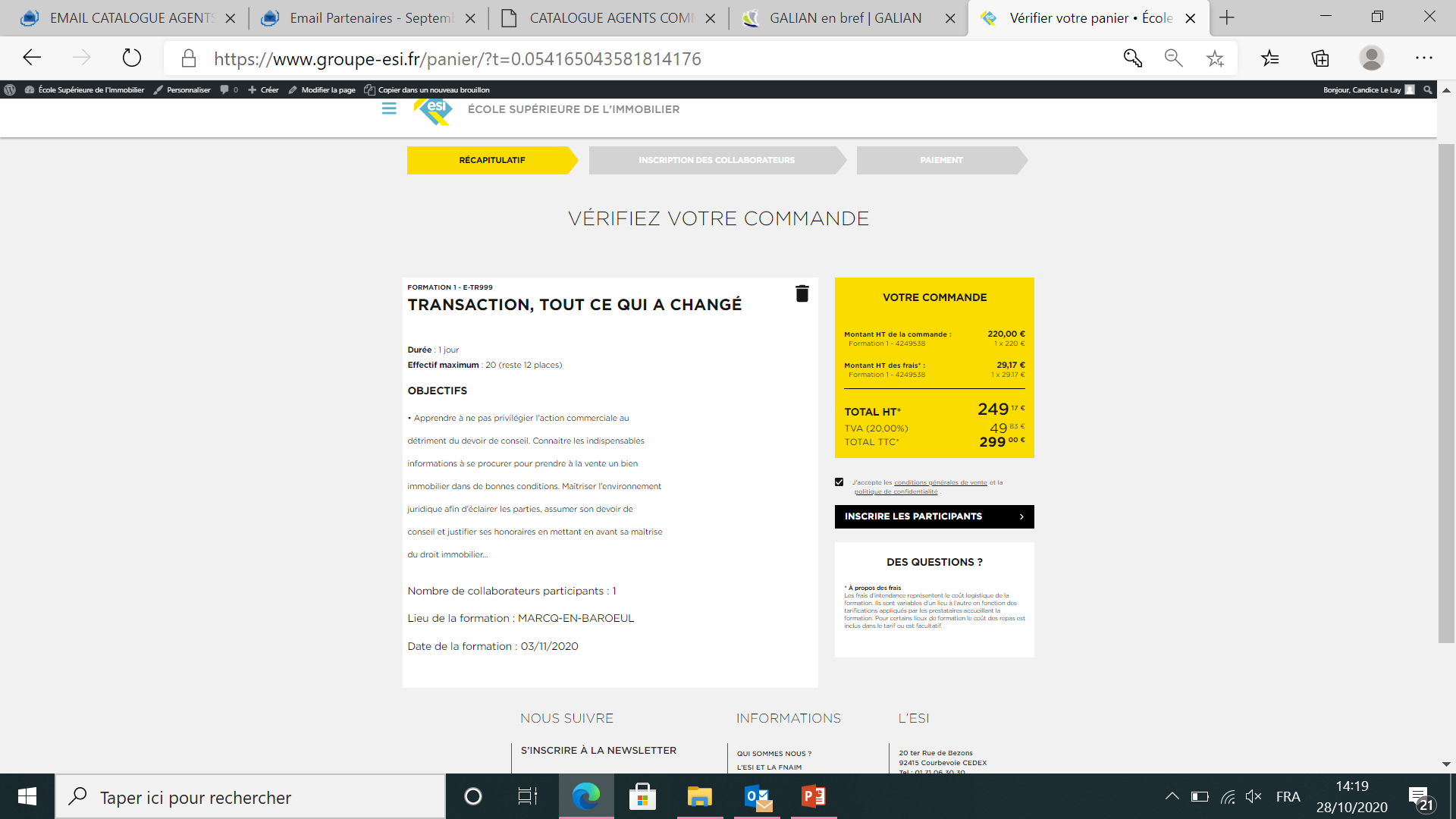 Avant de cliquer sur inscrire les participants

Vérifiez votre commande :  
le choix de la formation et le nombre de participants sélectionnés préalablement, ici 2

Puis consultez et cochez
 j’accepte les CGV (1)

Cliquez sur
INSCRIRE LES PARTICIPANTS (2)
1
2
14
Guide utilisateur site e-commerce ESI
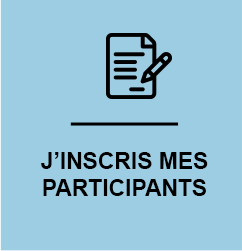 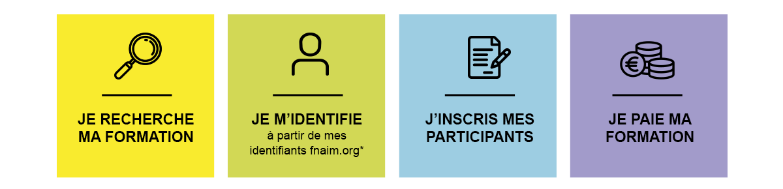 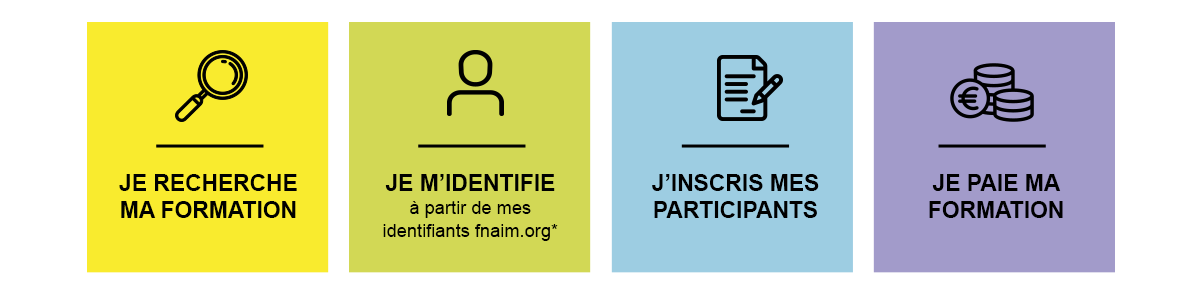 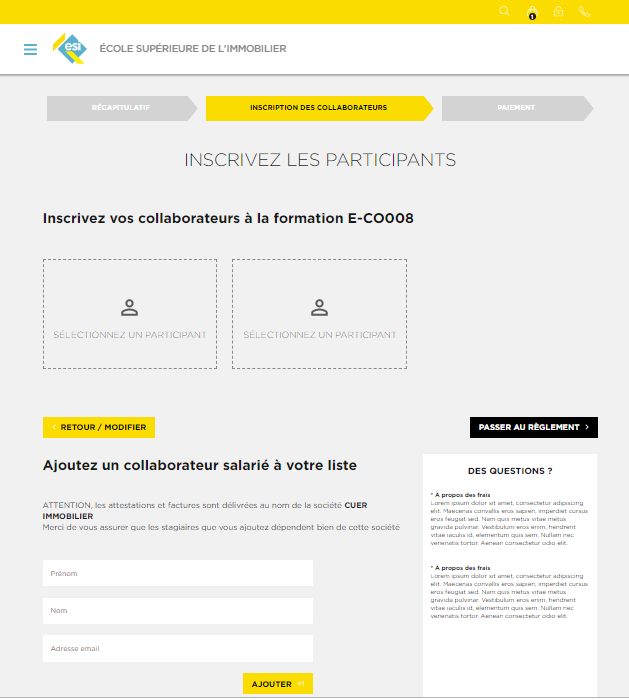 Pour inscrire vos collaborateurs, 
cliquez sur 
SÉLECTIONNER UN 
PARTICIPANT
15
Guide utilisateur site e-commerce ESI
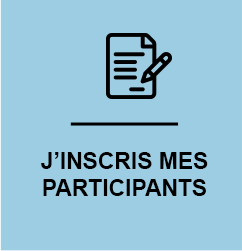 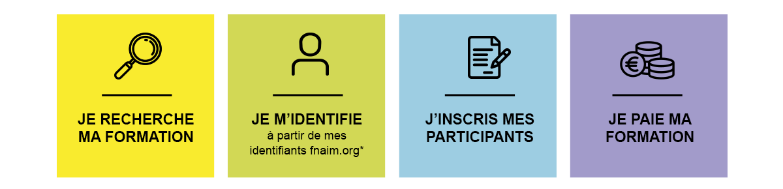 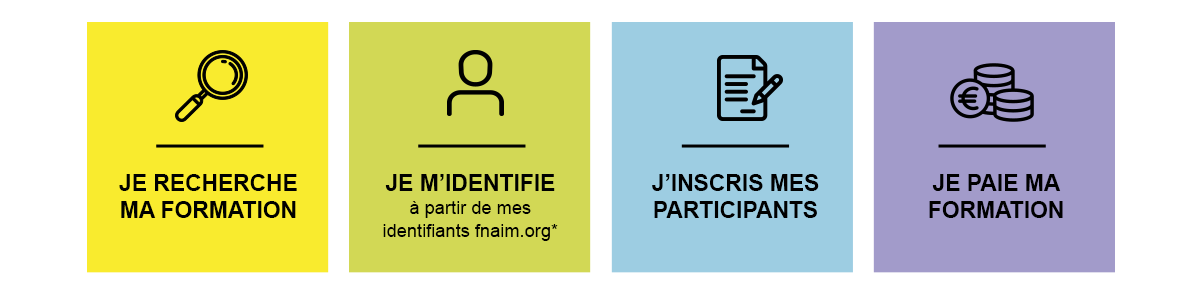 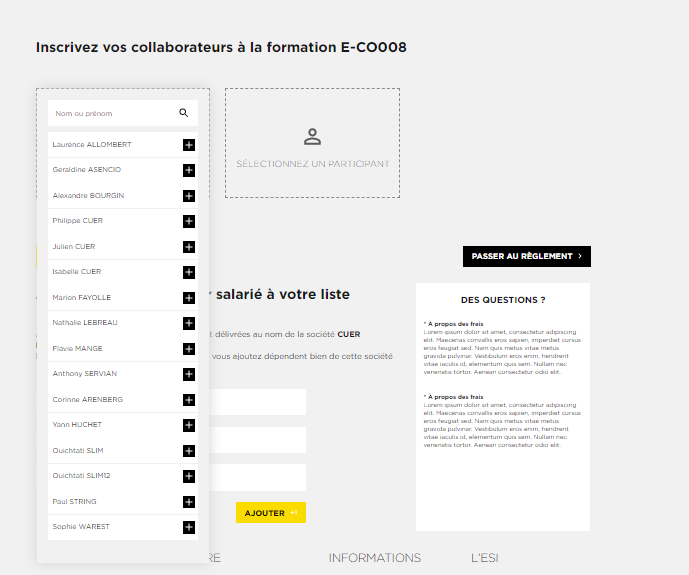 Un menu déroulant apparait avec l’ensemble de vos collaborateurs salariés (enregistrés lors de votre adhésion FNAIM ou mis à jour sur Fnaim.org)

Pour sélectionner le collaborateur, cliquez sur +
Salarié 1

Salarié 2

Salarié 3

Salarié 4

Salarié 5

Salarié 6

Salarié 7

Salarié 8

Salarié 9

Salarié 10
Si votre collaborateur salarié n’apparait pas
sur la liste,
Cliquez sur ajouter
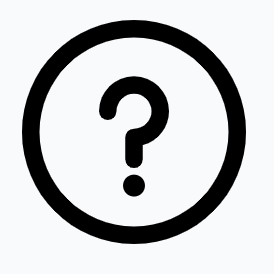 16
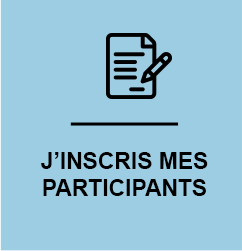 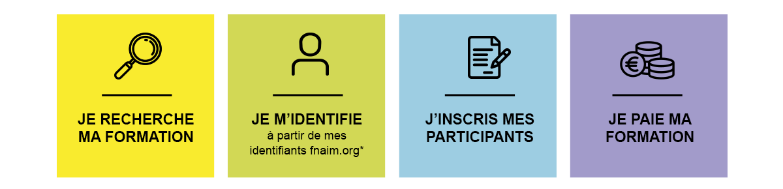 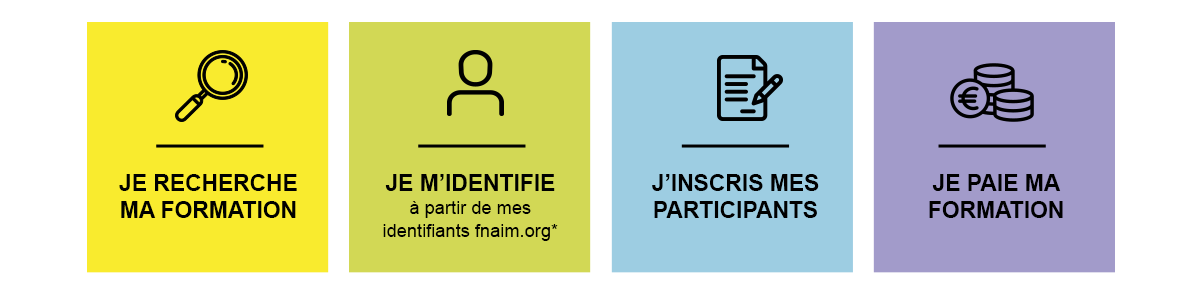 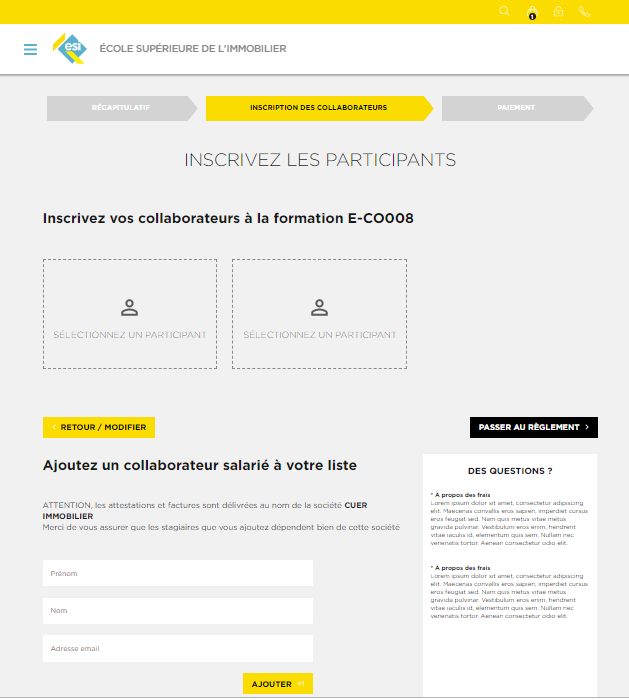 Votre collaborateur salarié n’apparait pas sur la liste ?




Renseignez les champs dans Ajoutez un collaborateur salarié à votre liste et
Cliquez sur AJOUTER

Il sera automatiquement ajouter à la liste
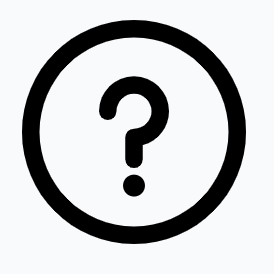 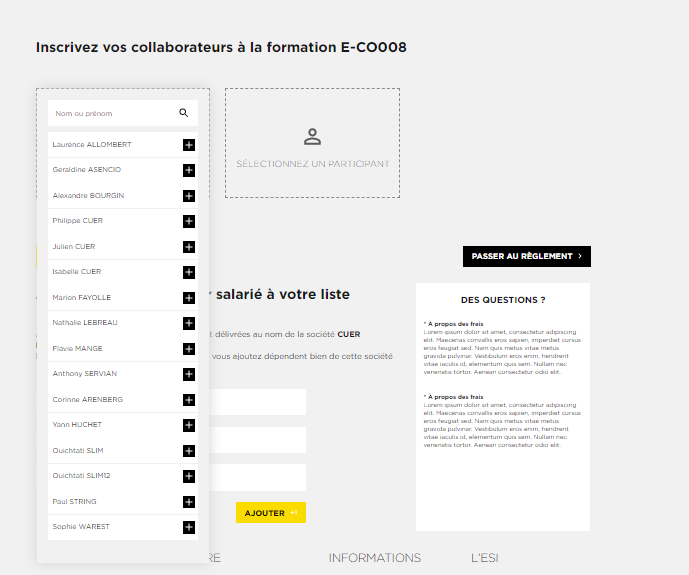 Salarié 1
Salarié 2
Salarié 3
Salarié 4
17
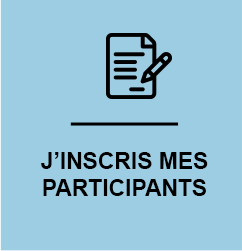 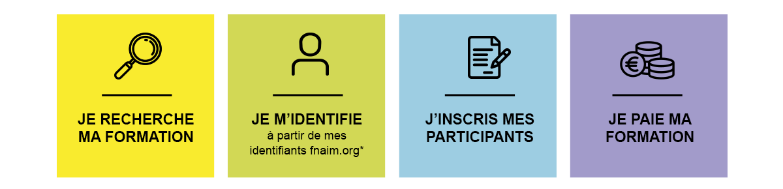 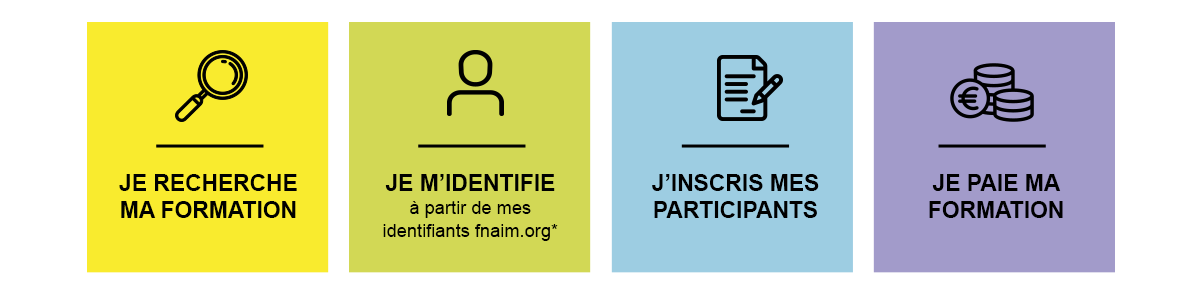 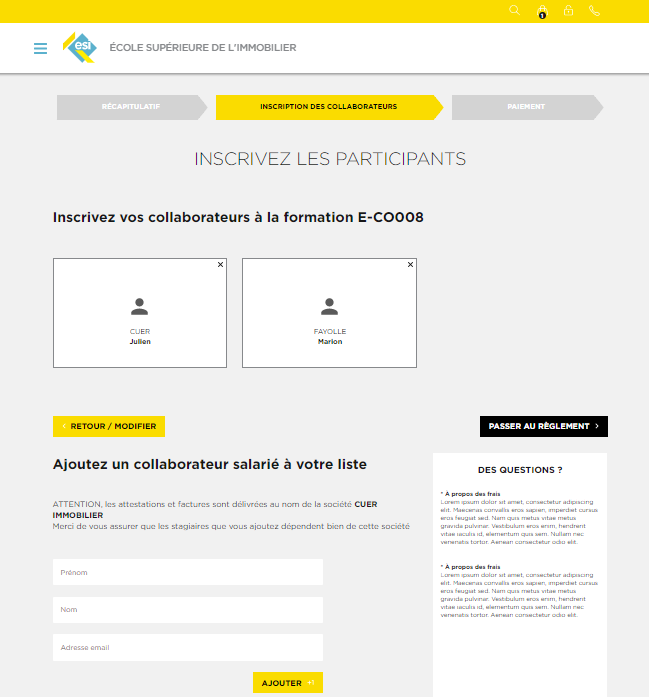 Une fois votre (ou vos) collaborateur(s )inscrits, cliquez sur 
PASSER AU RÉGLEMENT
Salarié 1
Salarié 2
18
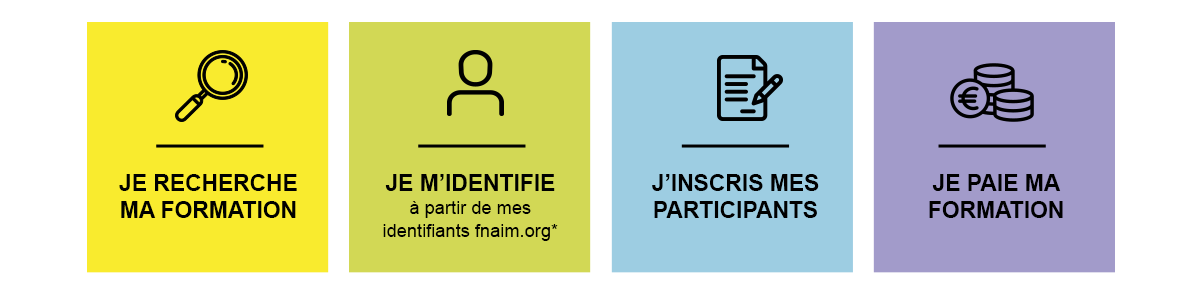 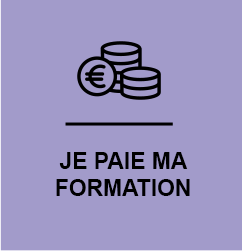 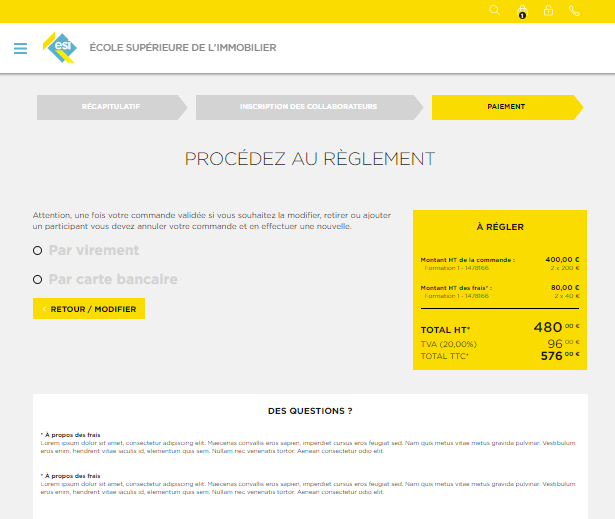 Pour procéder au règlement, 2 modes s’offrent à vous :
1/ par virement
2/ par carte bancaire






Si vous souhaitez modifier votre commande, retirer ou ajouter un participant vous devez annuler votre commande et en effectuer une nouvelle en cliquant sur
RETOUR/ MODIFIER
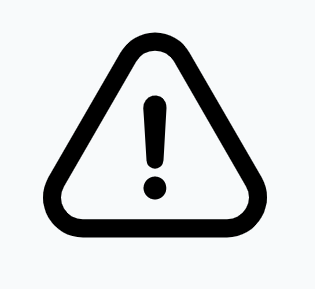 1
1
19
Guide utilisateur site e-commerce ESI
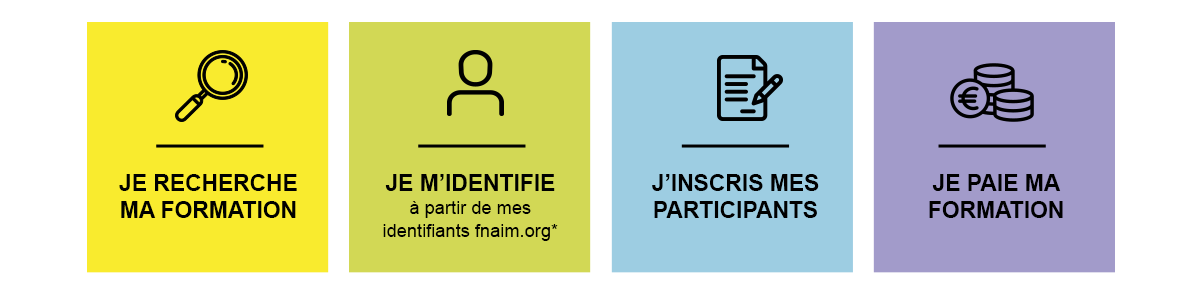 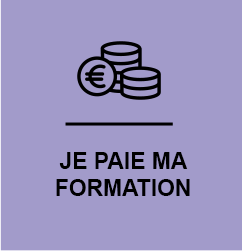 1/ Si vous choisissez un
règlement par virement :
2/Si vous choisissez un règlement 
par carte bancaire
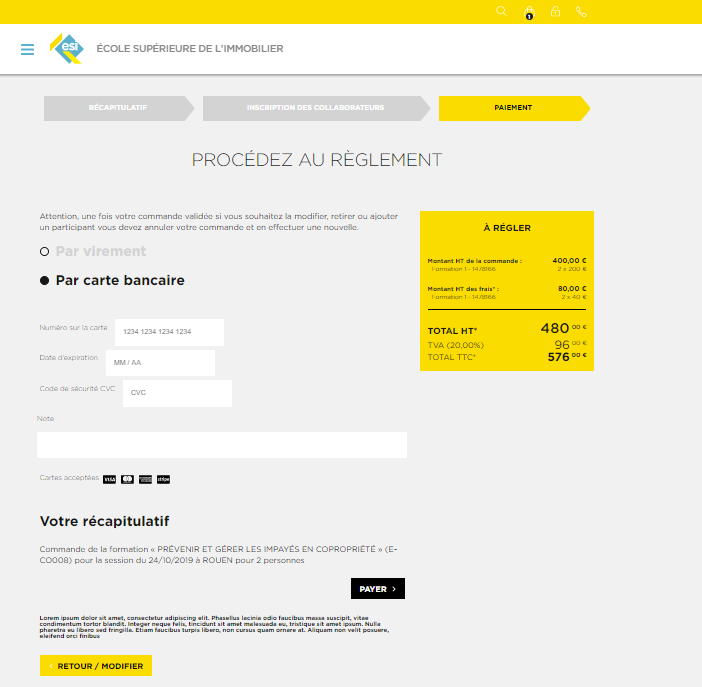 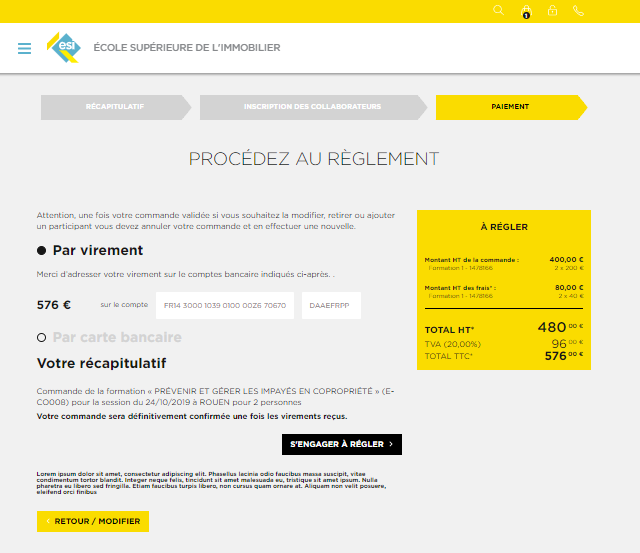 Sélectionnez Par virement
Puis S’ENGAGER À RÉGLER
Sélectionnez par carte bancaire et renseigner les champs demandé
Puis PAYER
20
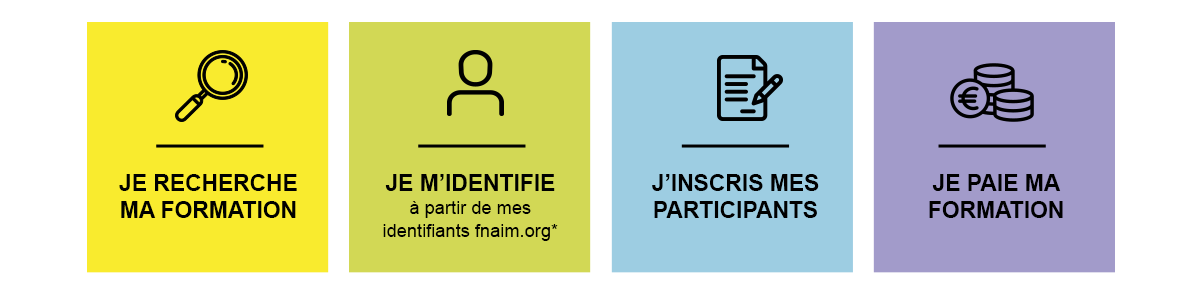 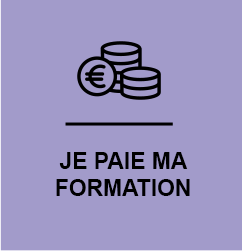 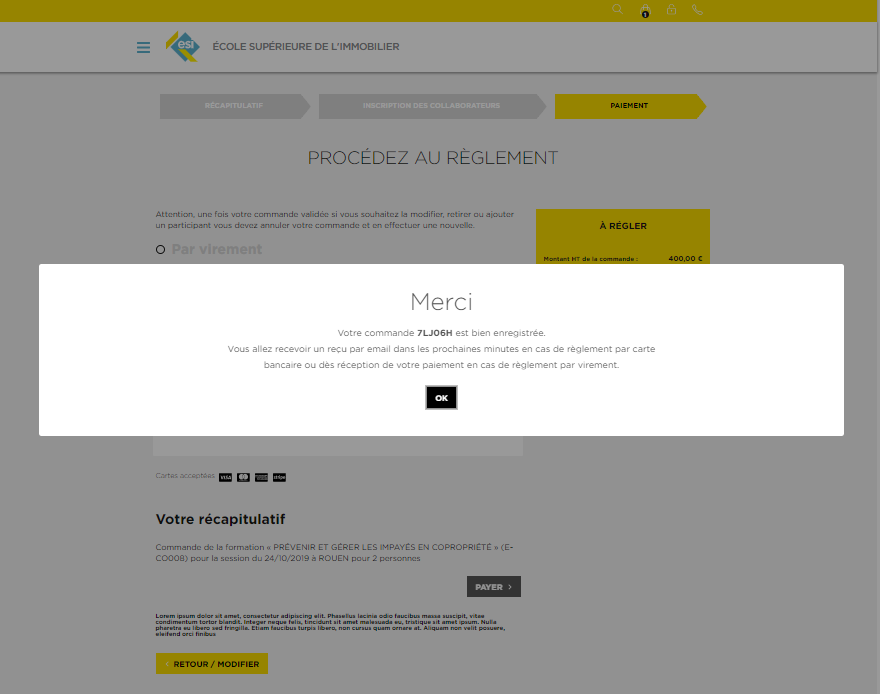 Une pop up apparait pour préciser que la 
commande est bien enregistrée.

Vous recevrez un email de confirmation pour votre règlement par carte bancaire d’ici quelques minutes et dès réception sur le compte de l’ESI pour votre règlement par virement
21
Guide utilisateur site e-commerce ESI
Mon espace 
client
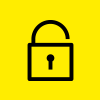 22
Guide utilisateur site e-commerce ESI
Mon espace client
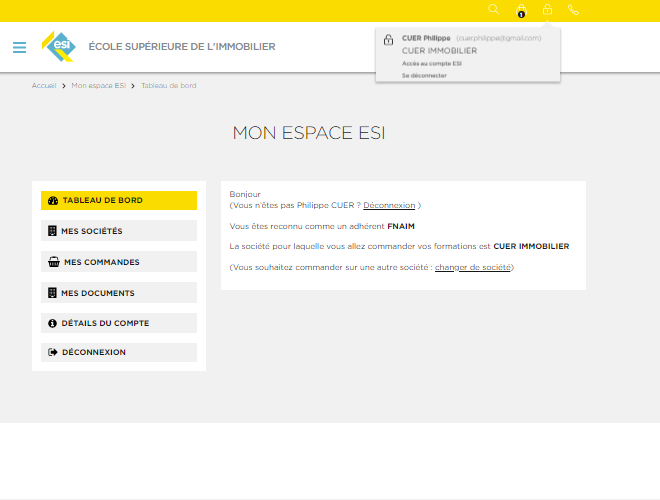 C. ARNAUD (c.arnaud@gmail.com)
Clare Immobilier
Accès au compte Esi
Se déconnecter
Vous n’êtes pas Clare Immobilier ?
Clare Immobilier
Guide utilisateur site e-commerce ESI
23
Mon espace client
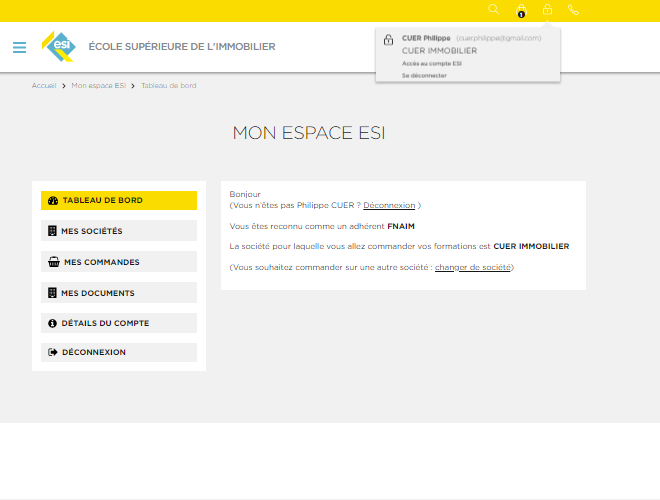 MON ESPACE ESI, 
c’est une interface pratique
qui vous permet à tout moment de retrouver la liste de vos

Sociétés (1)
Commandes (2)
Documents (3)
Détails du compte (4)
C. ARNAUD (c.arnaud@gmail.com)
Clare Immobilier
Accès au compte Esi
Se déconnecter
Vous n’êtes pas Clare Immobilier ?
1
2
3
4
Clare Immobilier
Pour y accéder, 
cliquez sur le cadenas
puis accès au compte ESI
24
Guide utilisateur site e-commerce ESI
Mon espace client
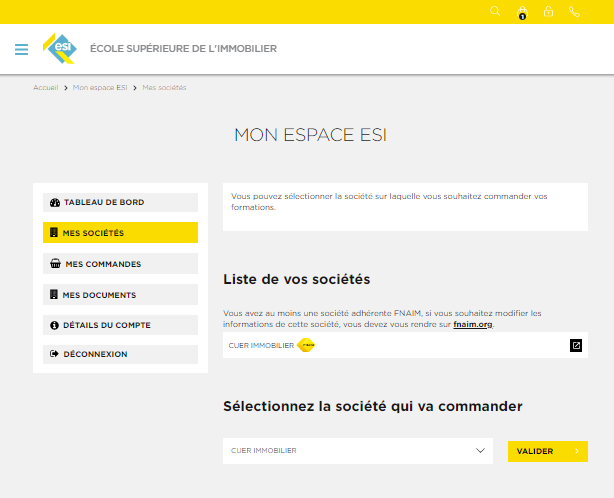 Dans mes sociétés


Retrouvez la liste de vos sociétés enregistrés sur fnaim.org 

et 

Sélectionnez la société sur laquelle vous souhaitez commander vos formations.
Clare Immobilier
25
Guide utilisateur site e-commerce ESI
Mon espace client
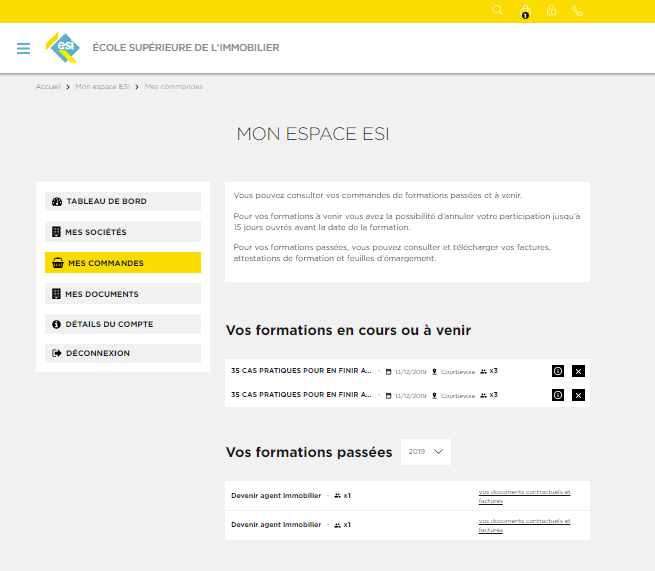 Dans mes commandes



Consultez vos formations en cours ou à venir
 
Mais aussi


Vos formations passées
26
Mon espace client
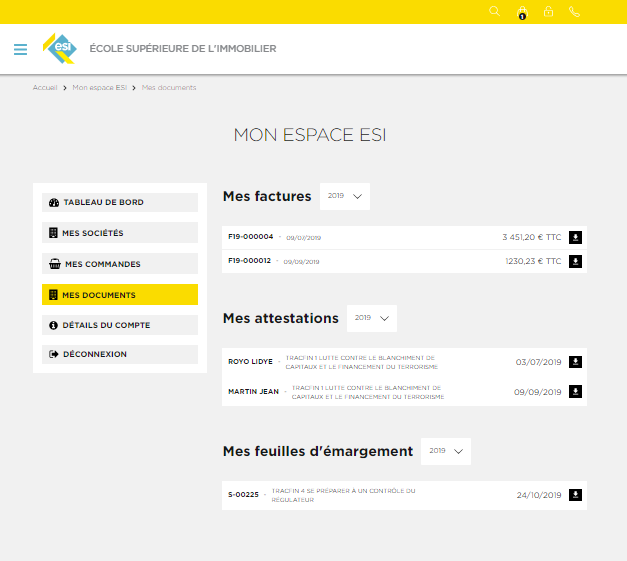 Dans mes documents


Retrouvez l’ensemble des documents administratifs :

Factures, 
Attestations,
Feuilles d’émargement
27
Guide utilisateur site e-commerce ESI
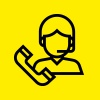 Contact support
Vous avez un problème d’accès sur Fnaim.org et/ ou vous avez perdu vos identifiants?

Contactez le support :
par mail support@fnaim.fr ou 
par tél au 3240 choix 2
28
Guide utilisateur site e-commerce ESI